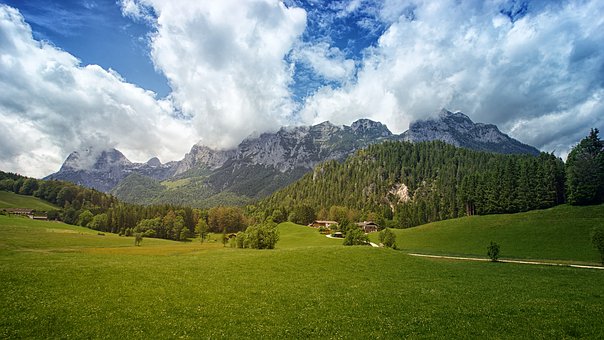 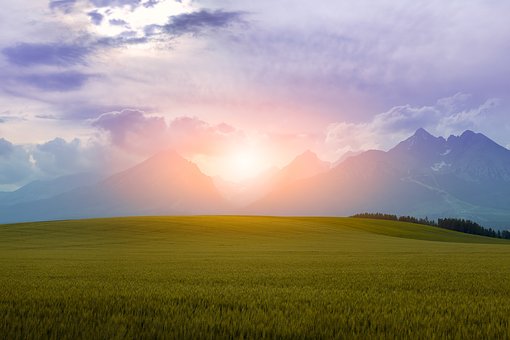 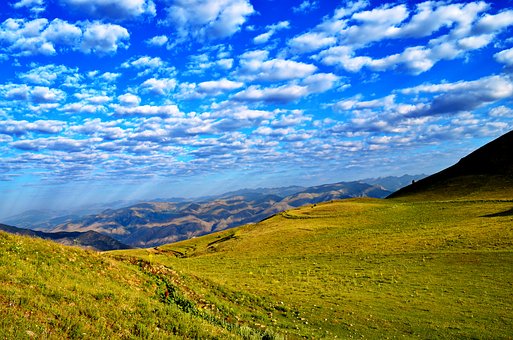 Leprechaun
Nature fishing scene